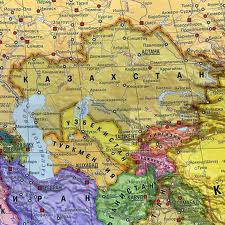 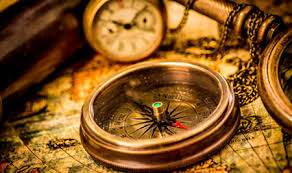 Интерактивный тренажер по географии 
Тема:«Экономические районы Казахстана»
Автор презентации- Кульниязова Мадина Илимусовна
Место работы –Долинская ОСОШ
Теректинского района ЗКО
Должность- учитель географии 
Квалификационная категория-первая
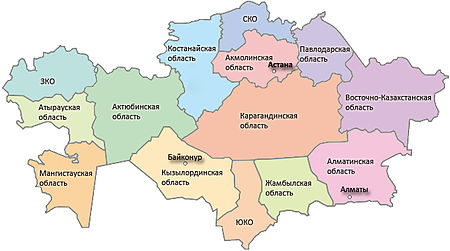 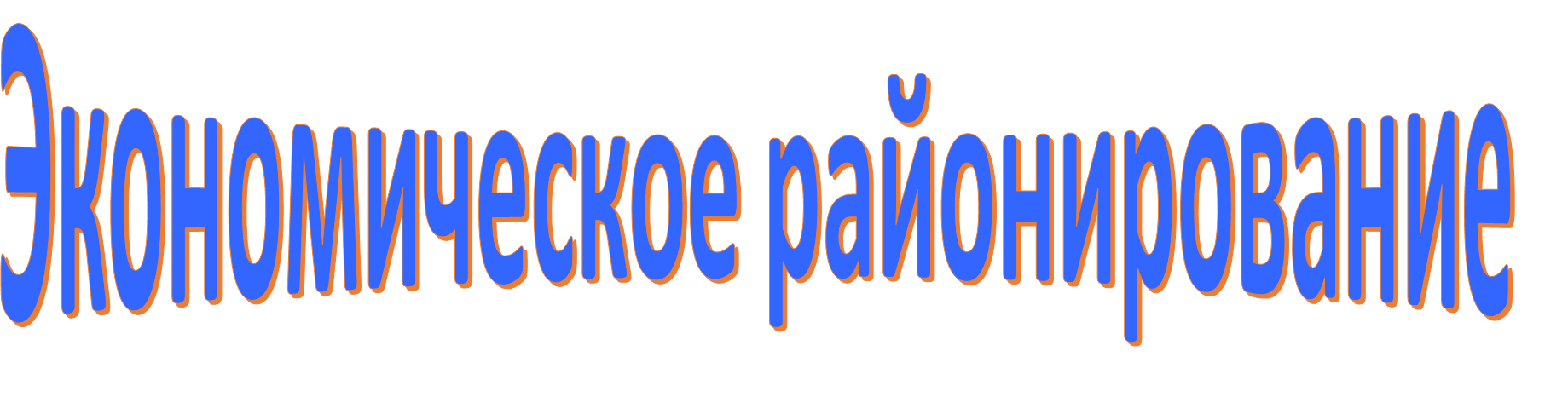 Юные  друзья!
Экономическим районом называют отдельную часть страны, сформированную в результате территориального разделения труда и отличающуюся по специализации и комплексному развитию хозяйства. Известный ученый Н.Н.Баранский выделил на территории Казахстана пять районов. Каждый экономический район, объединяя несколько областей, формирует на территории три группы отраслей хозяйства: специализированные, вспомогательные, обслуживающие.  		
Предлагаю вам изучить экономические районы  нашей Республики.
Инструкция
Учебный тренажер содержит темы по разделу «Экономические районы». В меню вы можете выбрать нужную вам тему кликнув на нее мышкой, где вы сможете получить теоретические знания по данной теме, затем вы сможете выполнить тест  и ответить на вопросы по пройденной теме. Если вы затрудняетесь ответить на вопросы или хотите проверить себя, вам представится помощь, для этого сделайте щелчок на           . Выполняя  тесты при верном ответе на слайде появляется знак       ,   если ответ неверный появляется знак         . Кликнув мышкой на фигуру        на экране появится карта с необходимой информацией. Если вы решили завершить работу переходите в меню, а далее выход.
Ответ
+
-
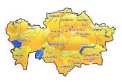 меню
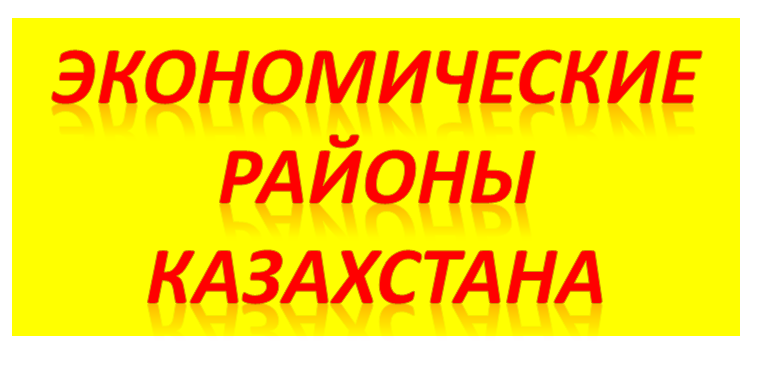 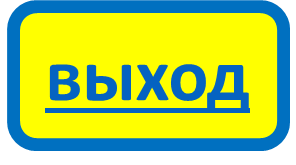 Экономические районы Казахстана
Каждый экономический район, объединяя несколько областей, формирует на территории три группы отраслей хозяйства: специализированные, вспомогательные, обслуживающие.                 

        Казахстан состоит из пяти крупных экономических районов:
Северный Казахстан : развиты зерновое хозяйство, добыча железной руды и каменного угля, машиностроение, производство нефтепродуктов и ферросплавов, энергетика.
Восточный Казахстан: цветная металлургия, энергетика, машиностроение и лесное хозяйство.
Западный Казахстан: крупнейший нефтегазодобывающий регион.
Центральный Казахстан: черная и цветная металлургия, машиностроение, животноводство.
Южный Казахстан:  хлопок, рис, шерсть, зерно, фрукты, овощи, развиты цветная металлургия, приборостроение, легкая и пищевая промышленность, рыбное и лесное хозяйство.
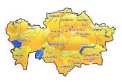 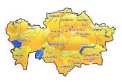 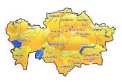 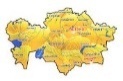 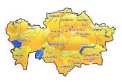 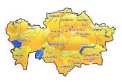 Тесты
Вопросы
меню
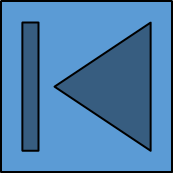 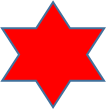 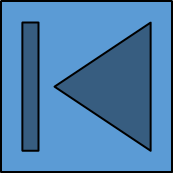 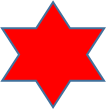 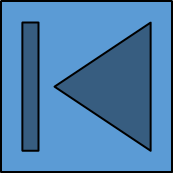 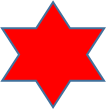 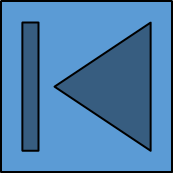 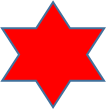 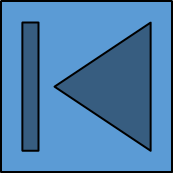 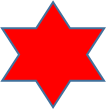 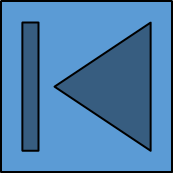 №1
№3
№2
№4
. Крупный индустриальный город, в народе называемый «шахтерской столицей»:
Караганда
Ответ
Единственный регион Казахстана, который имеет морские транспортные магистрали, связывающие его с Ираном, Азербайджаном и Россией:
Западный
Ответ
Самый безводный регион страны:
Центральный
Ответ
Крупный водоем Казахстана, славится уникальными рыбными богатствами, особенно осетровыми (белуха, осетр, севрюга и др.)
Каспийское море.
Ответ
Территории, которые отличаются друг от друга своей специализацией, географическим положением, природными и трудовыми ресурсами:
Экономические районы.
1
+
Административные единицы.
2
-
3
Природные зоны.
-
4
Экономические зоны. .
-
Количество экономических районов Казахстана:
4
1
-
9
2
-
3
5
+
4
14
-
Самая крупная по площади область Казахстана:
Карагандинская.
1
+
. Актюбинская.
2
-
3
Западно-Казахстанская
-
4
Павлодарская.
-
Самый высокоурбанизированный район страны, где доля городского населения составляет более 83 %:
Восточный.
1
-
Западный.
2
-
3
Южный.
-
4
Центральный.
+
Главными отраслями специализации Центрального Казахстана являются:
Горнодобывающая, металлургическая, угольная.
1
-
Топливно-энергетическая, металлургическая.
2
+
3
Металлургическая, химическая.
-
4
Машиностроение, легкая и пищевая.
-
Экономические районы, с которыми граничит Восточный Казахстан:
Северный, Центральный, Южный.
1
+
Северный. Центральный.
2
-
3
Западный, Южный.
-
4
Центральный, Южный.
-
До новых встреч!
Ресурсы:
www.google.kz/
http://moxnpn.ru/kazakhstan/77-ural.html
iubavyshka.ru/photo/4-0-9110
http://paleokazakhstan.com/paleozoy.php
www.ipdn.ru
kz.ambuba.com

Литература:
Социально-экономическая география Казахстана  Атамура, 2004. БейсеноваА., Карпеков К.
Социально-экономическая география Казахстана  Алматы, 2004. Есназарова У.А.